d
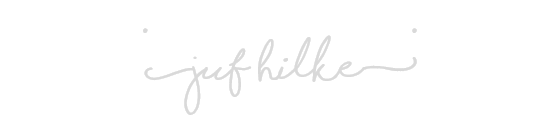 ?
d
d
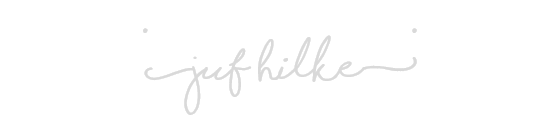 d
?
d
?
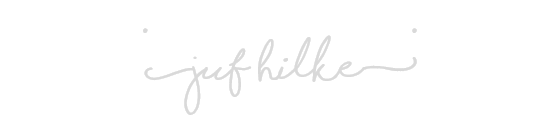 d
d
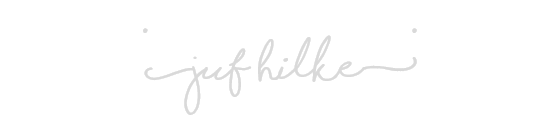 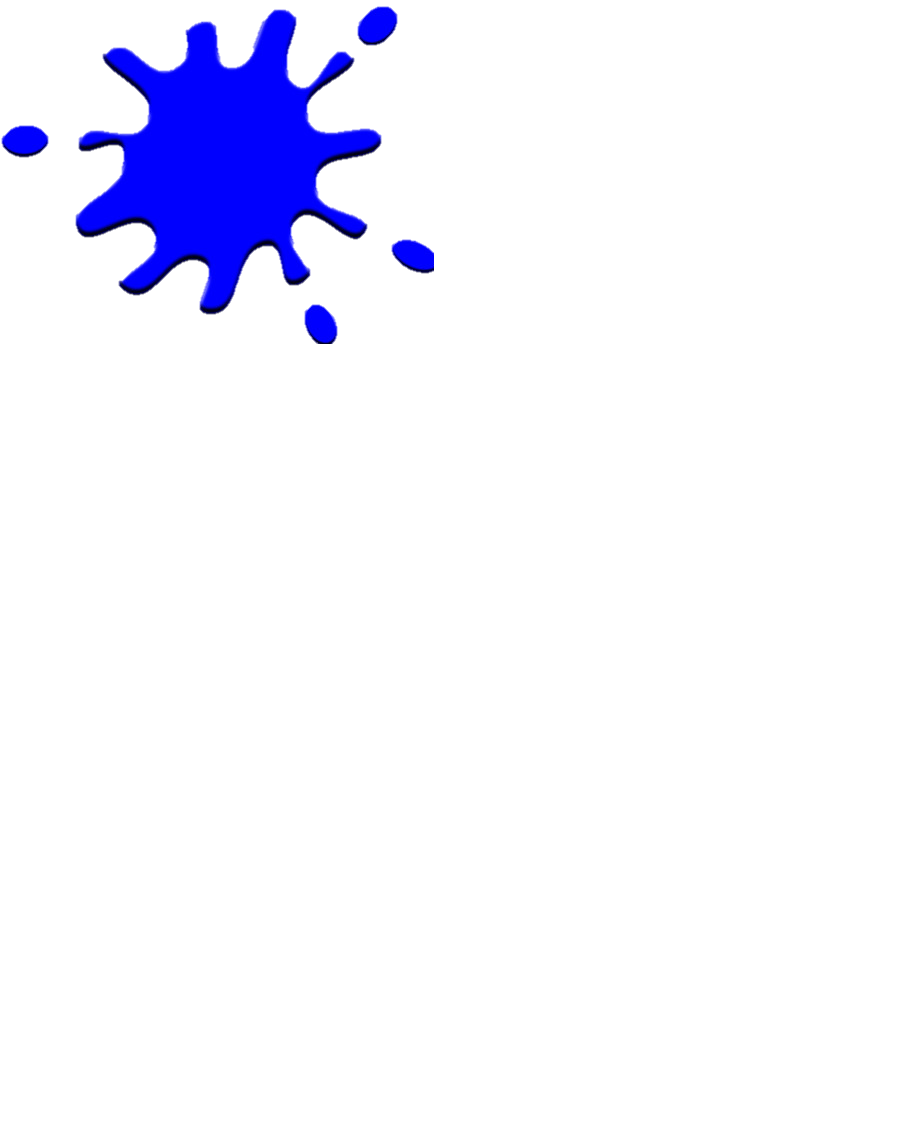 ?
d
d
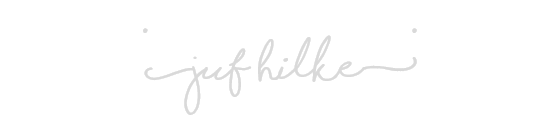 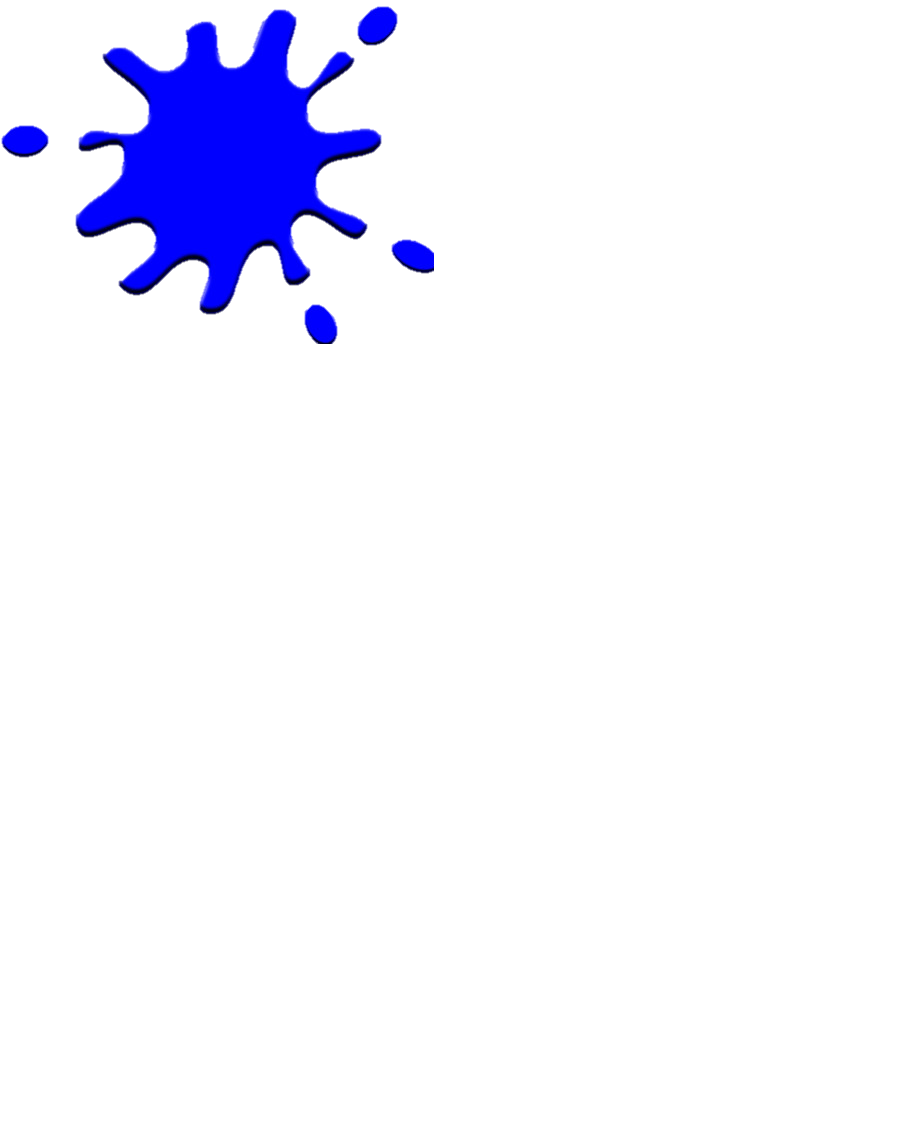 d
?
d
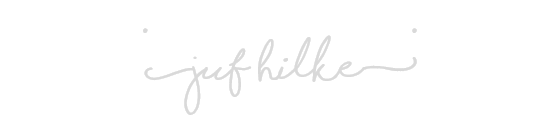 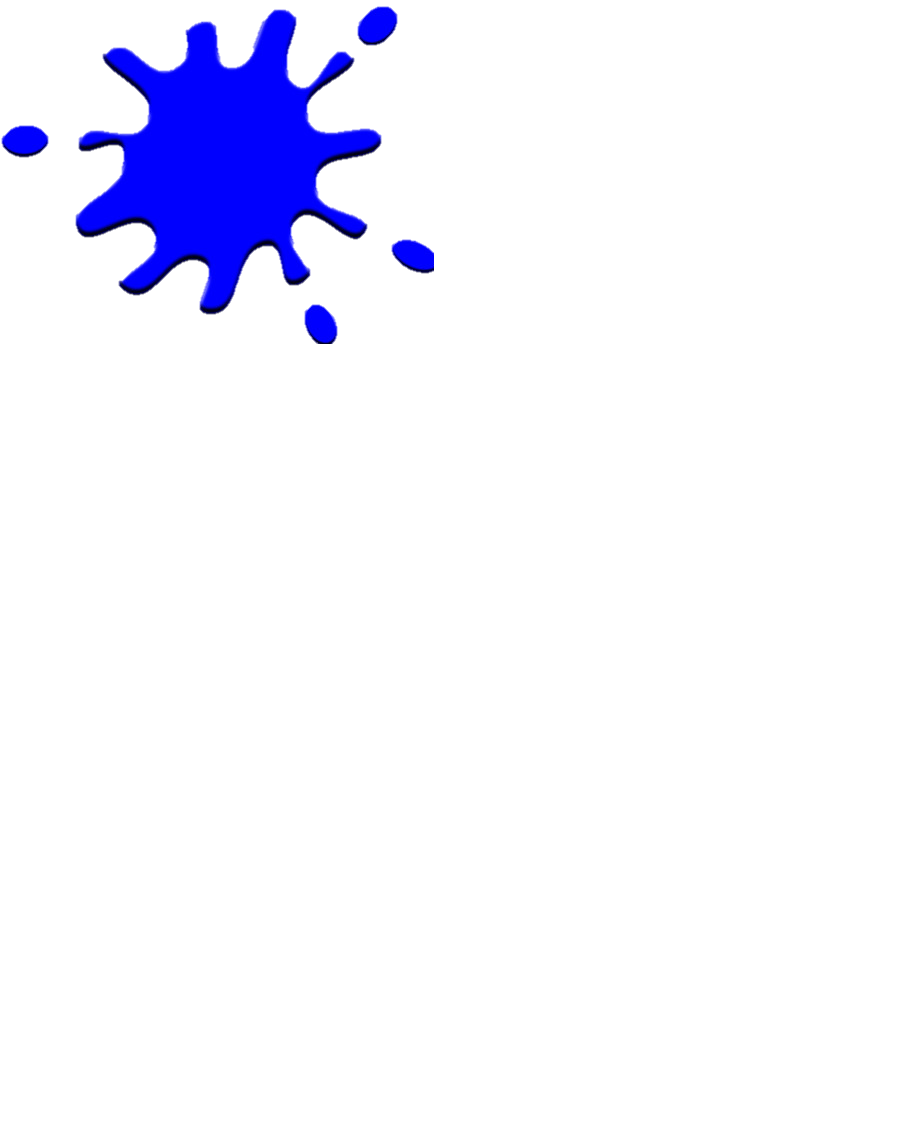 ?
d
d
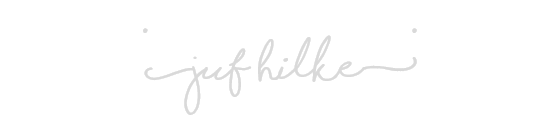 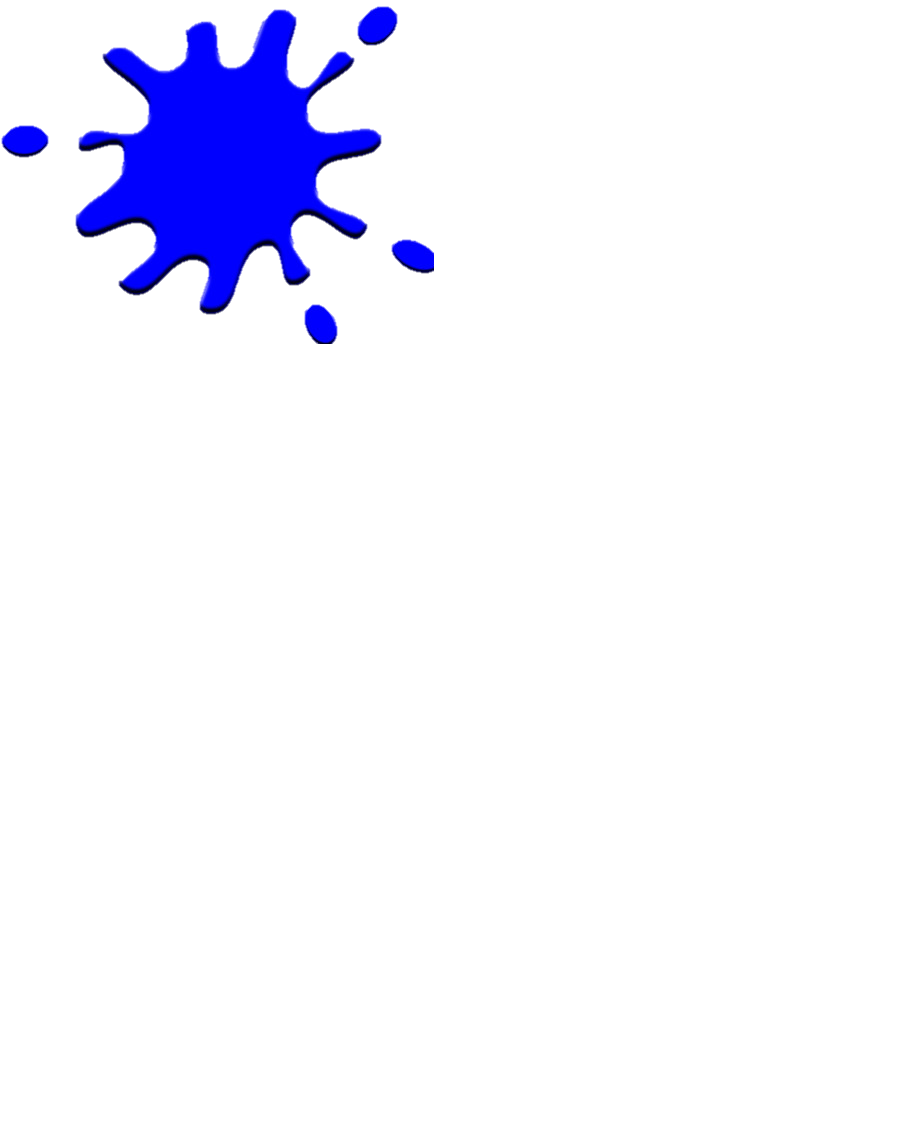 d
?
d
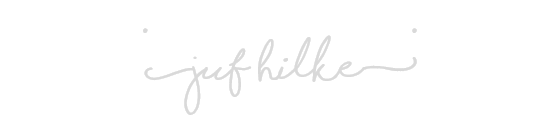 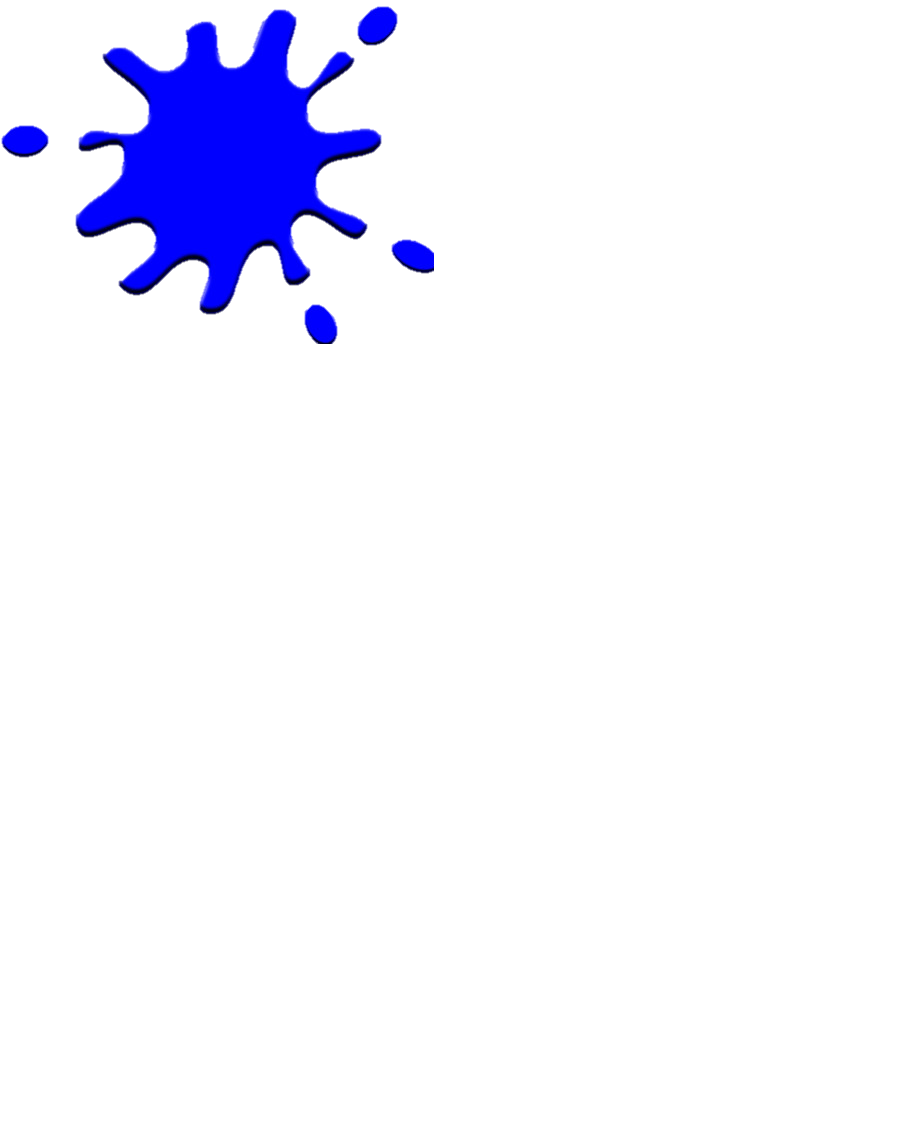 ?
d
d
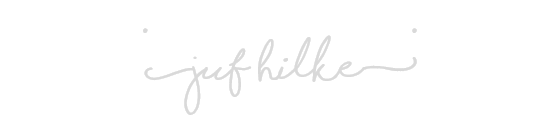 ?
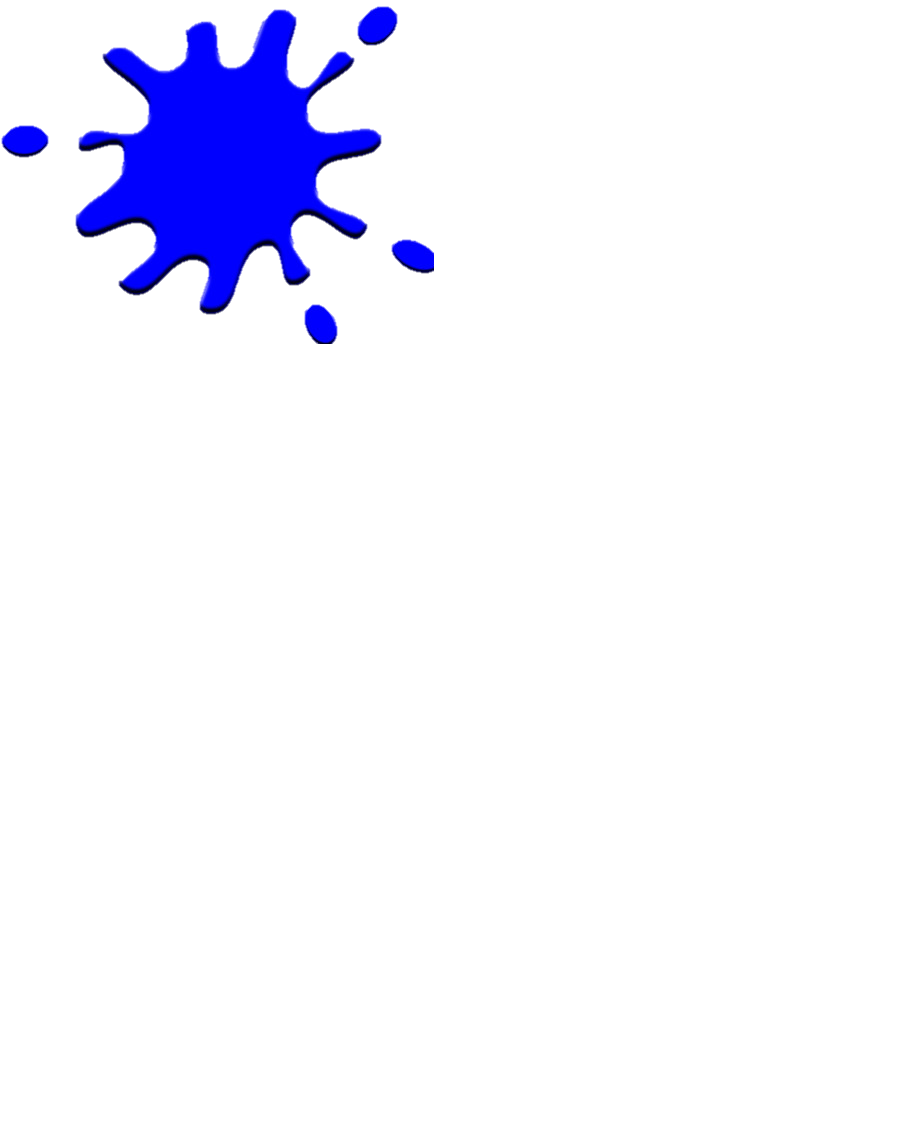 d
d
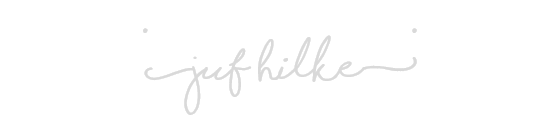 ?
d
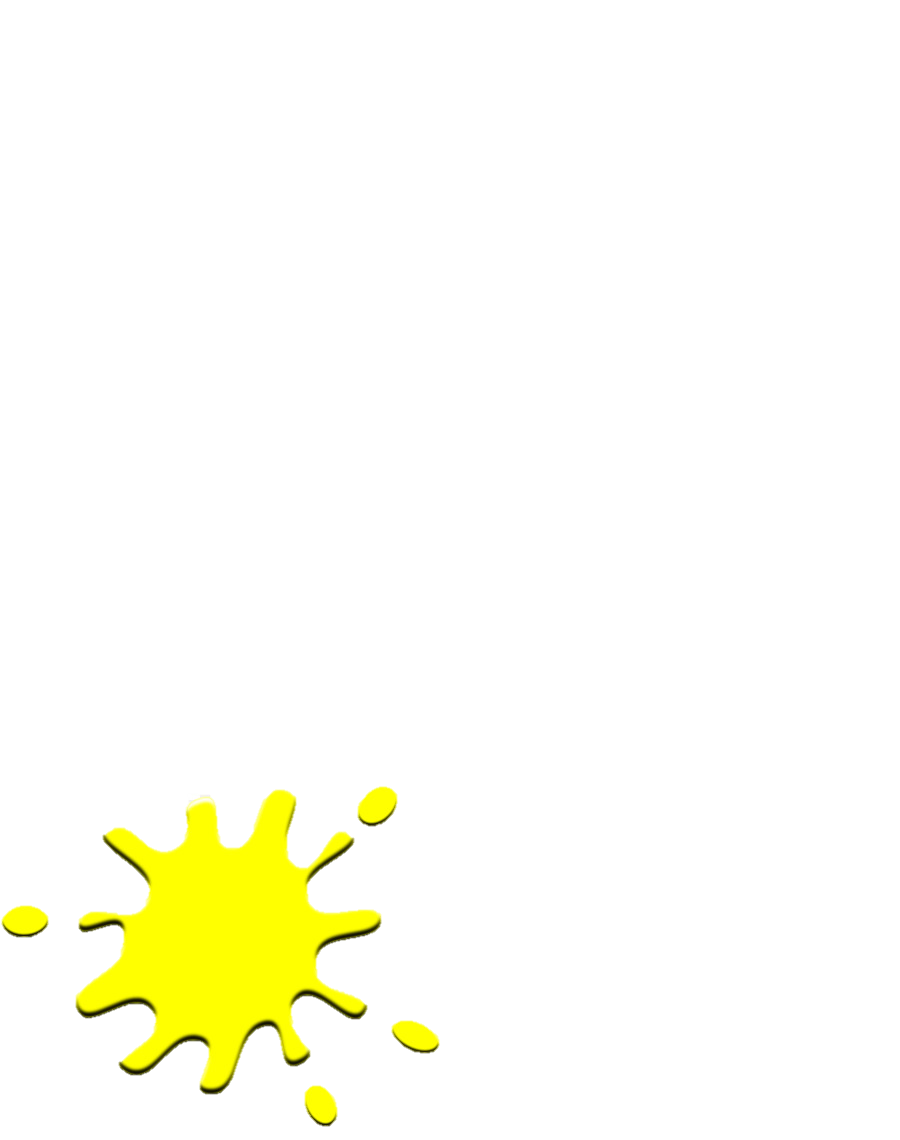 d
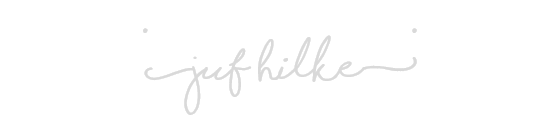 d
?
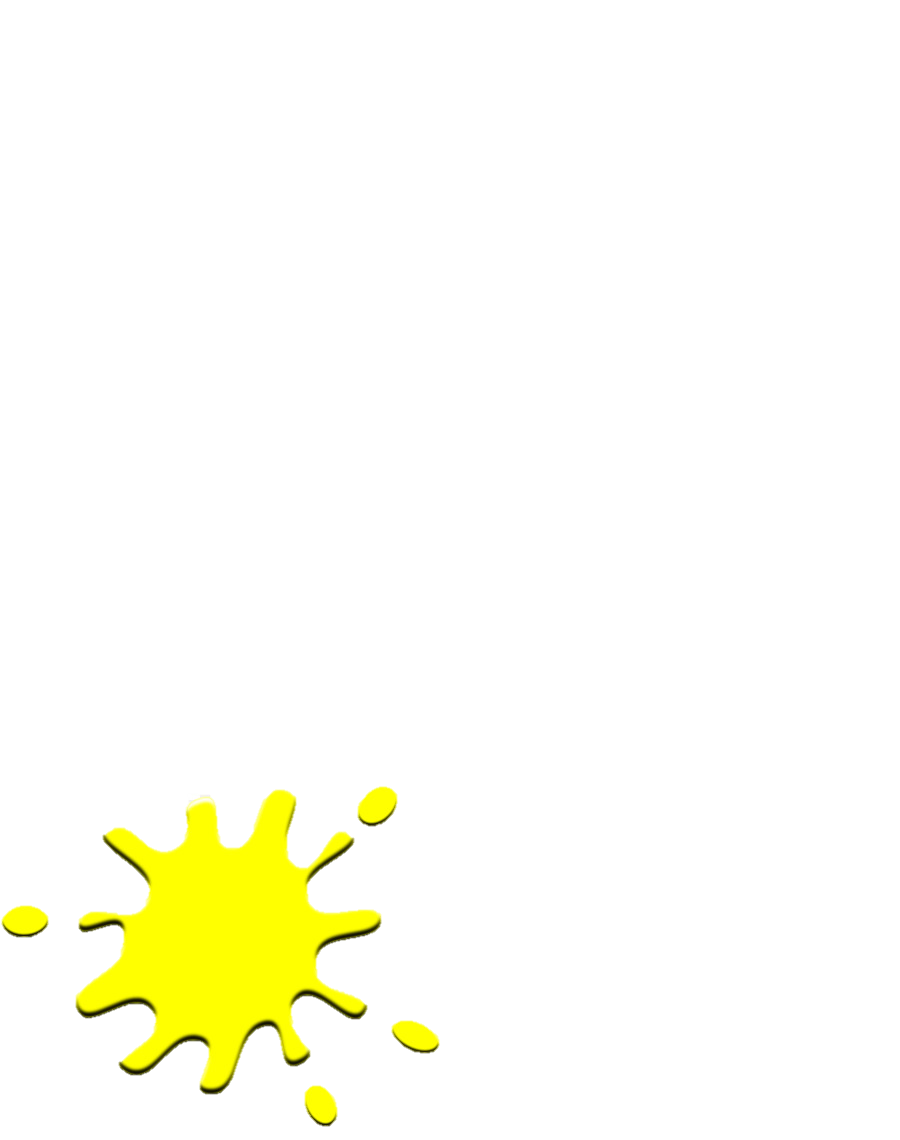 d
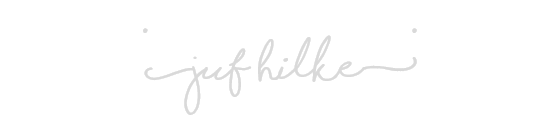 ?
d
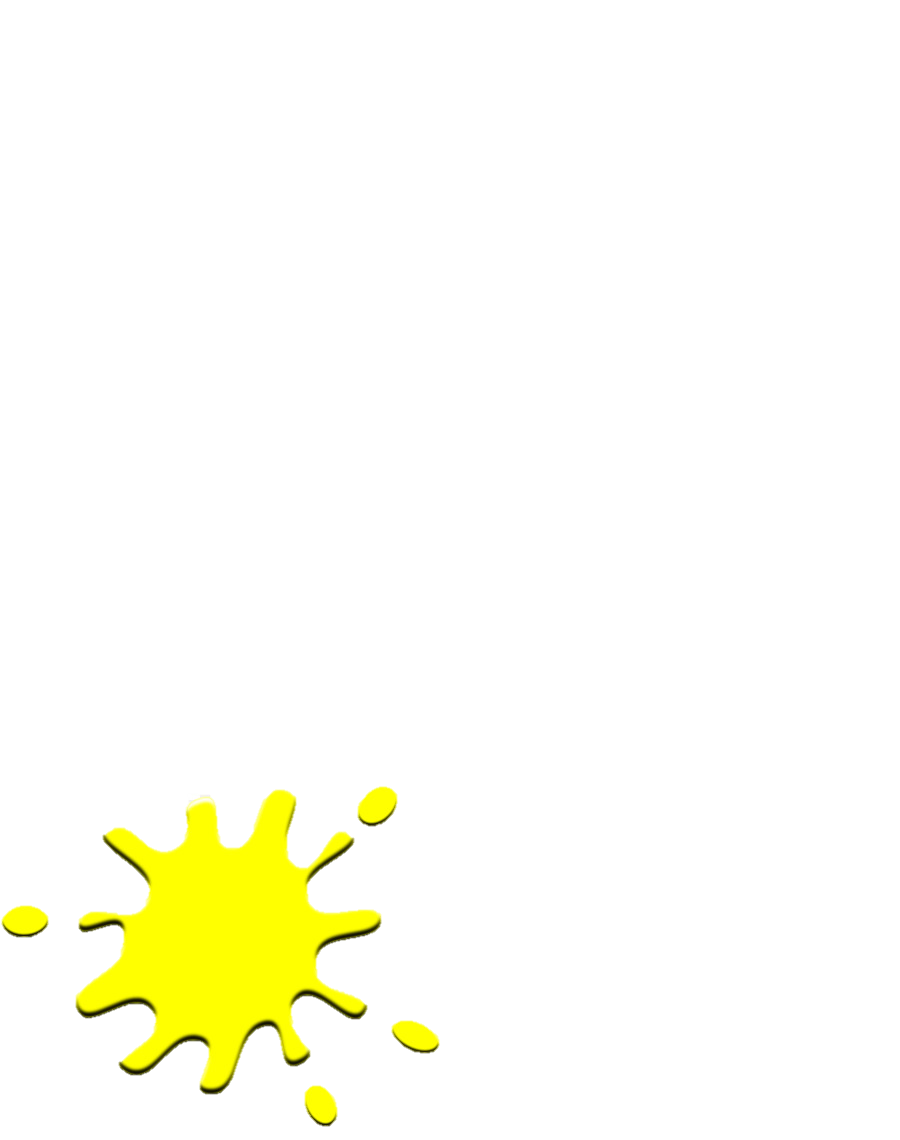 d
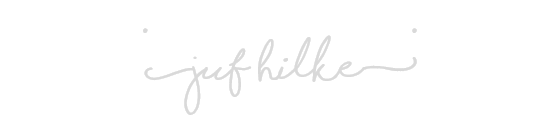 ?
d
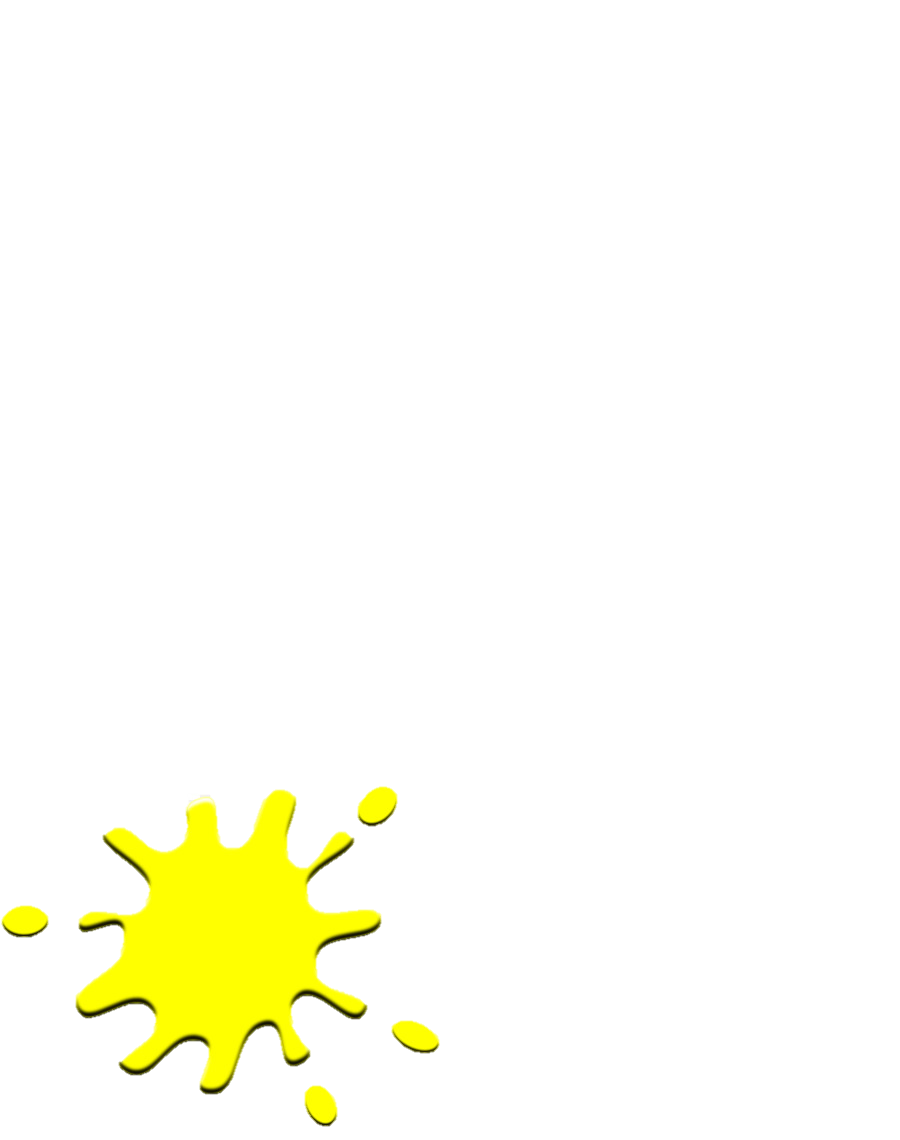 d
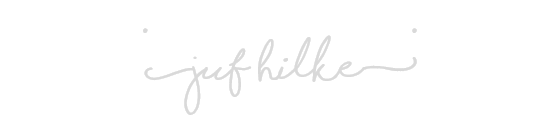 ?
d
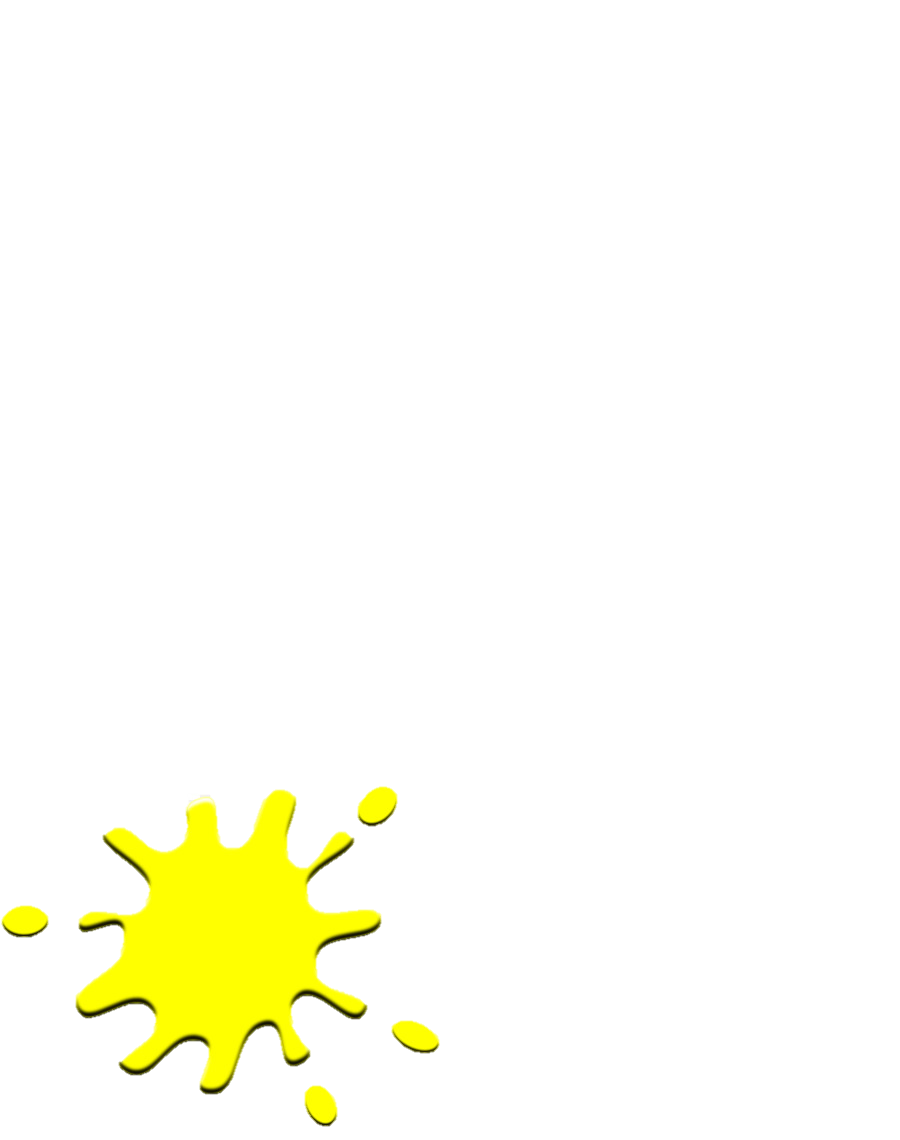 d
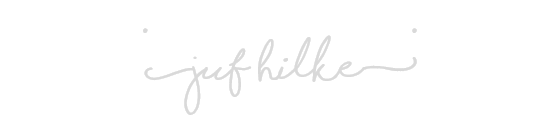 d
?
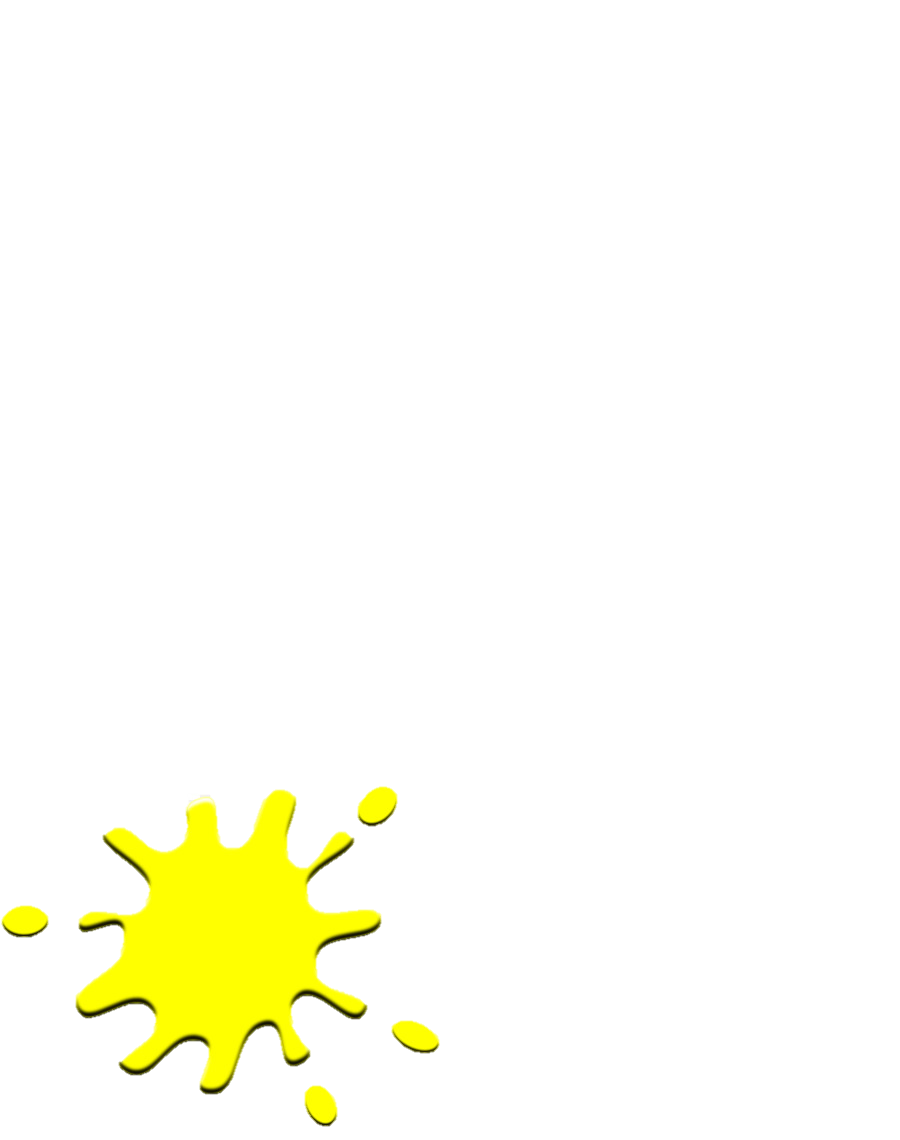 d
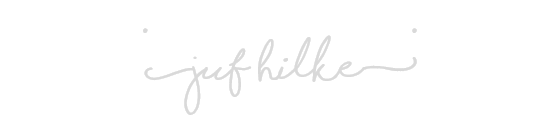 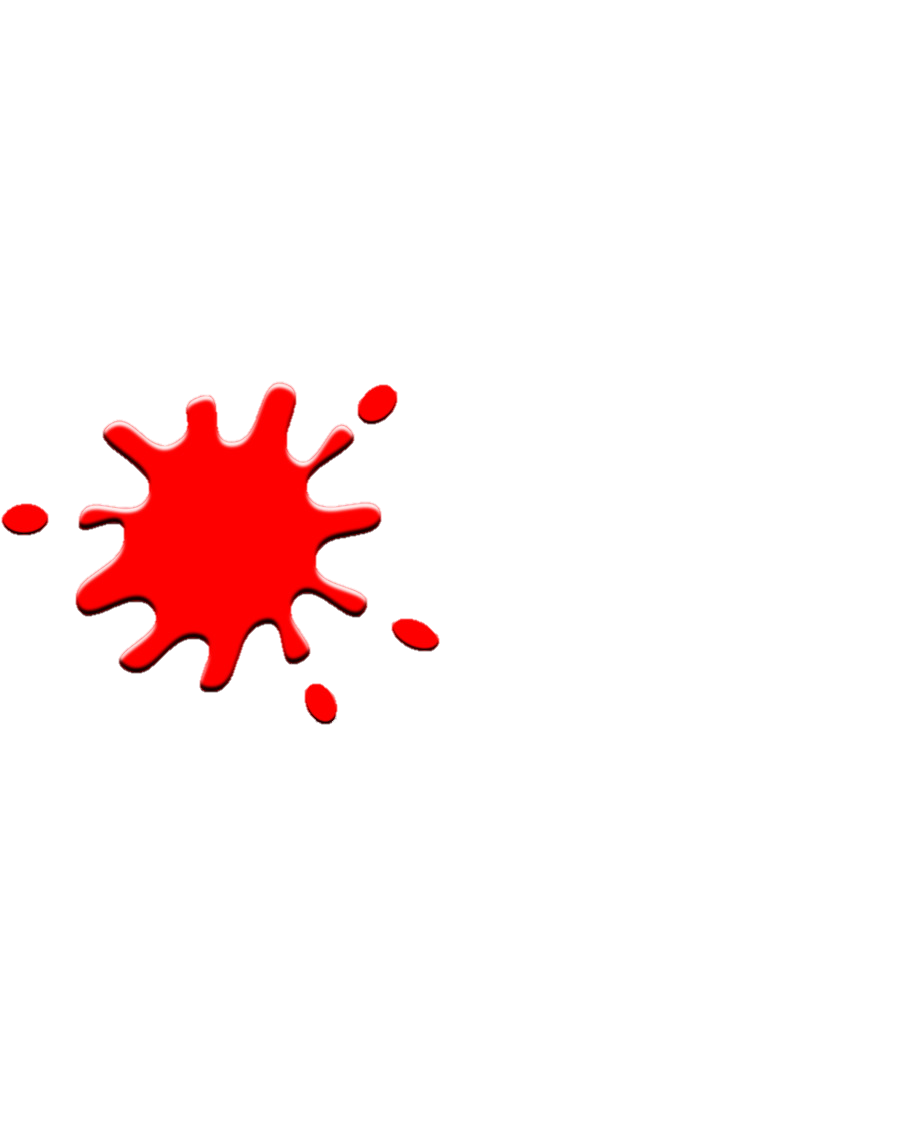 ?
d
d
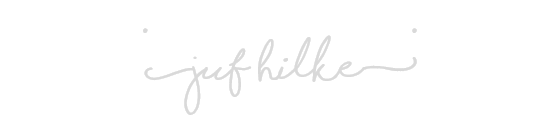 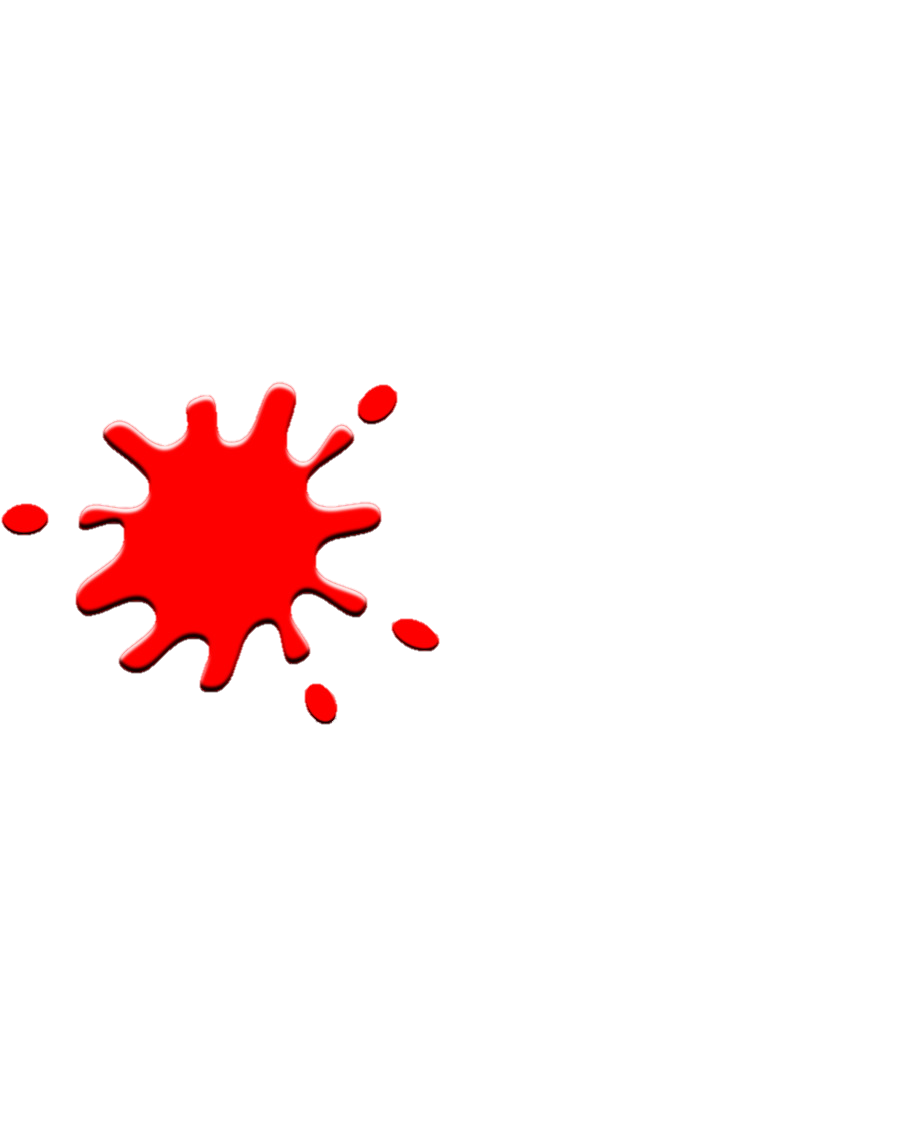 d
?
d
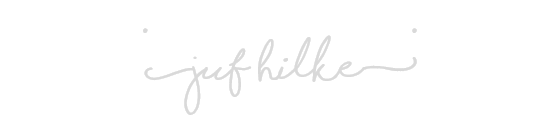 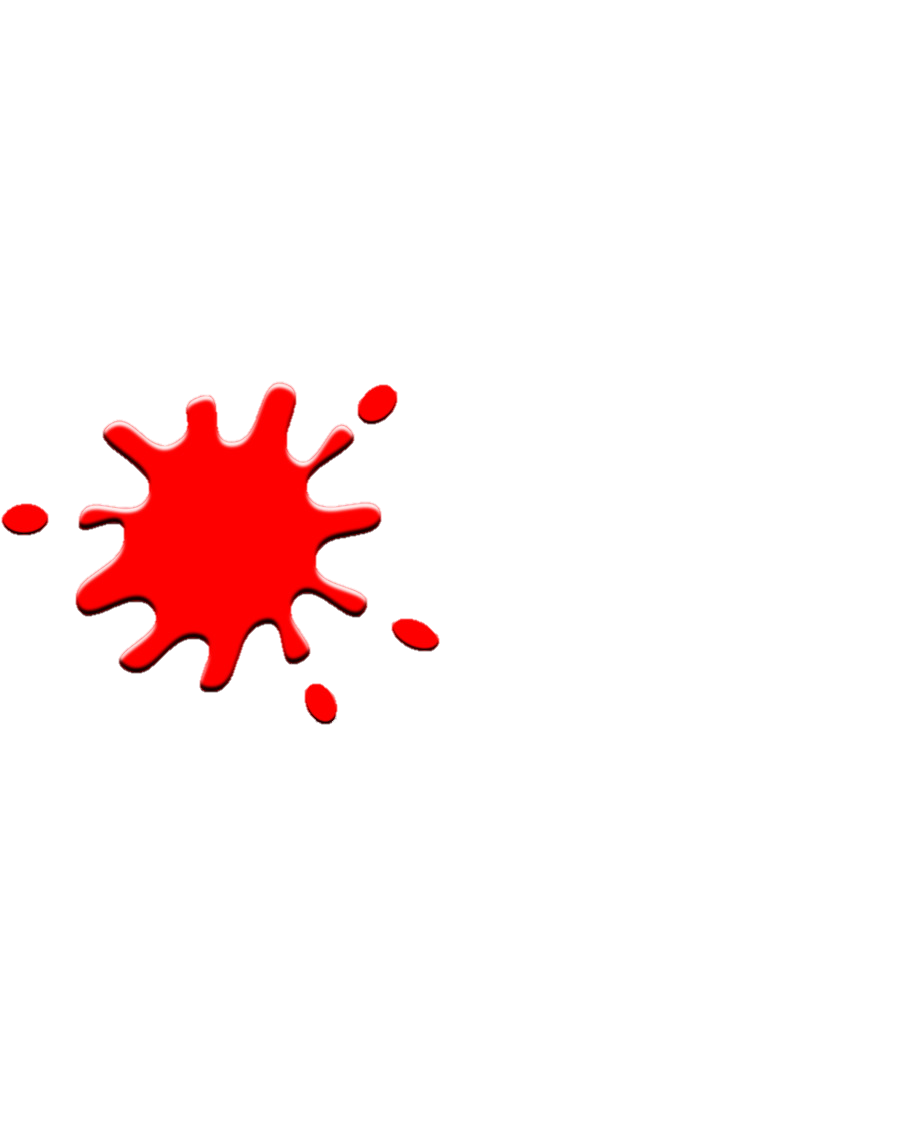 ?
d
d
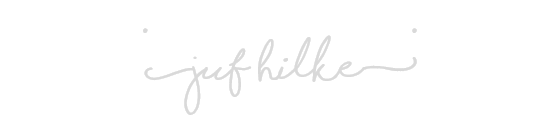 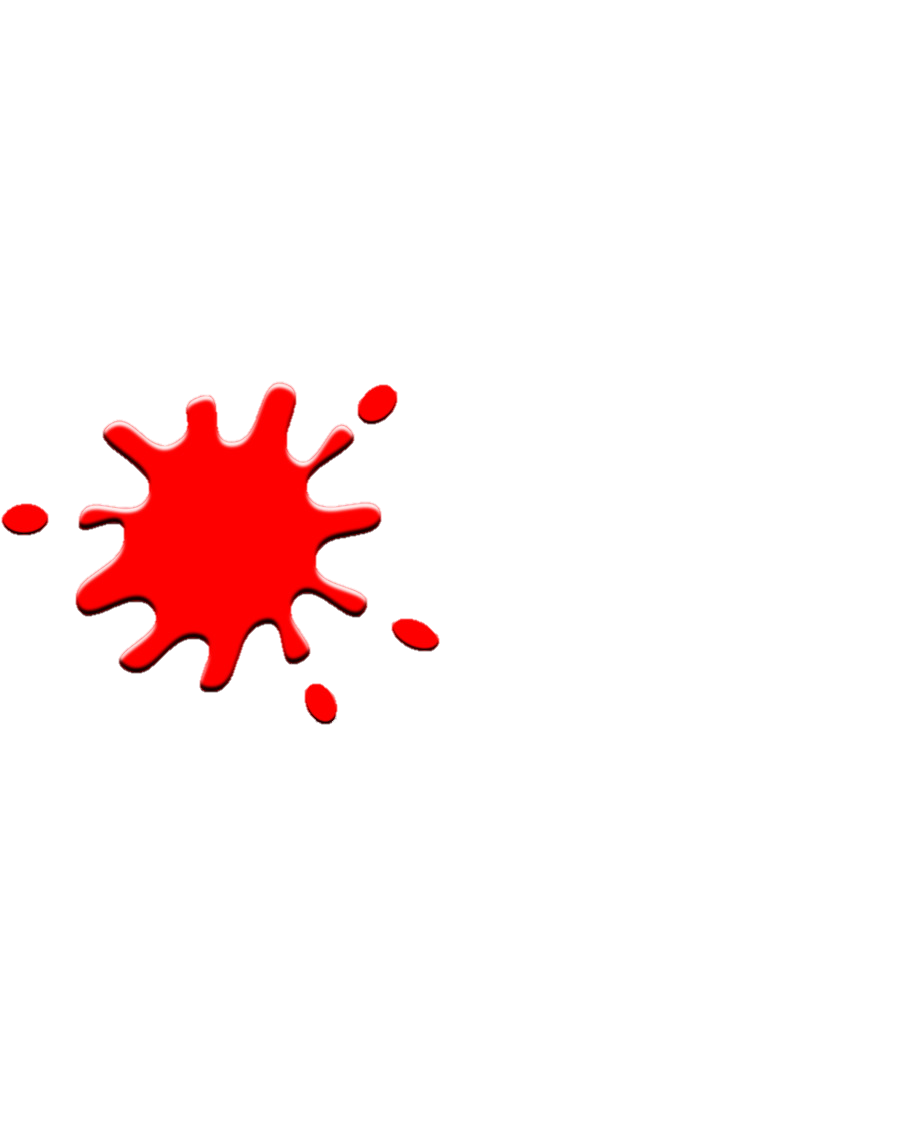 ?
d
d
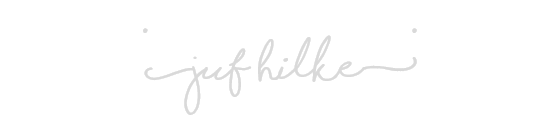 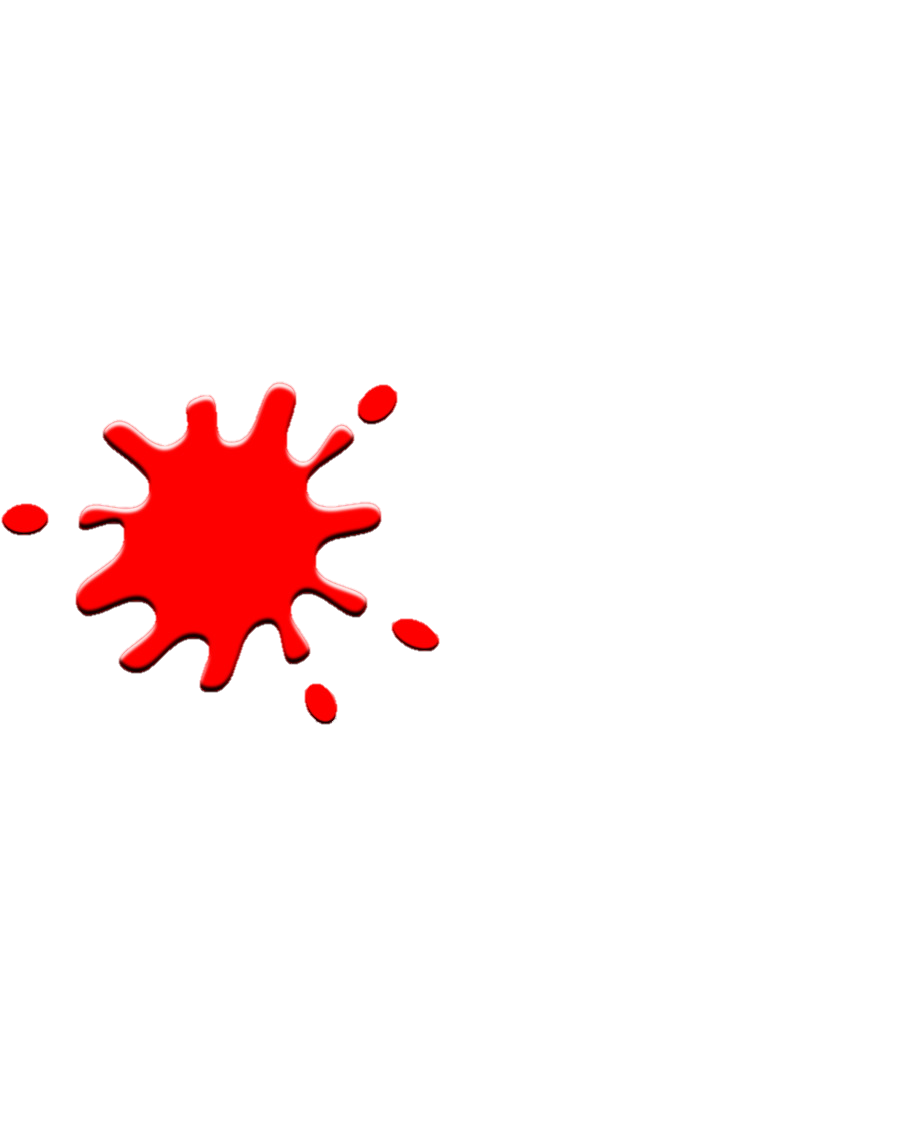 d
?
d
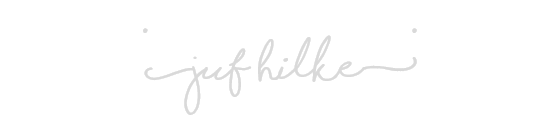 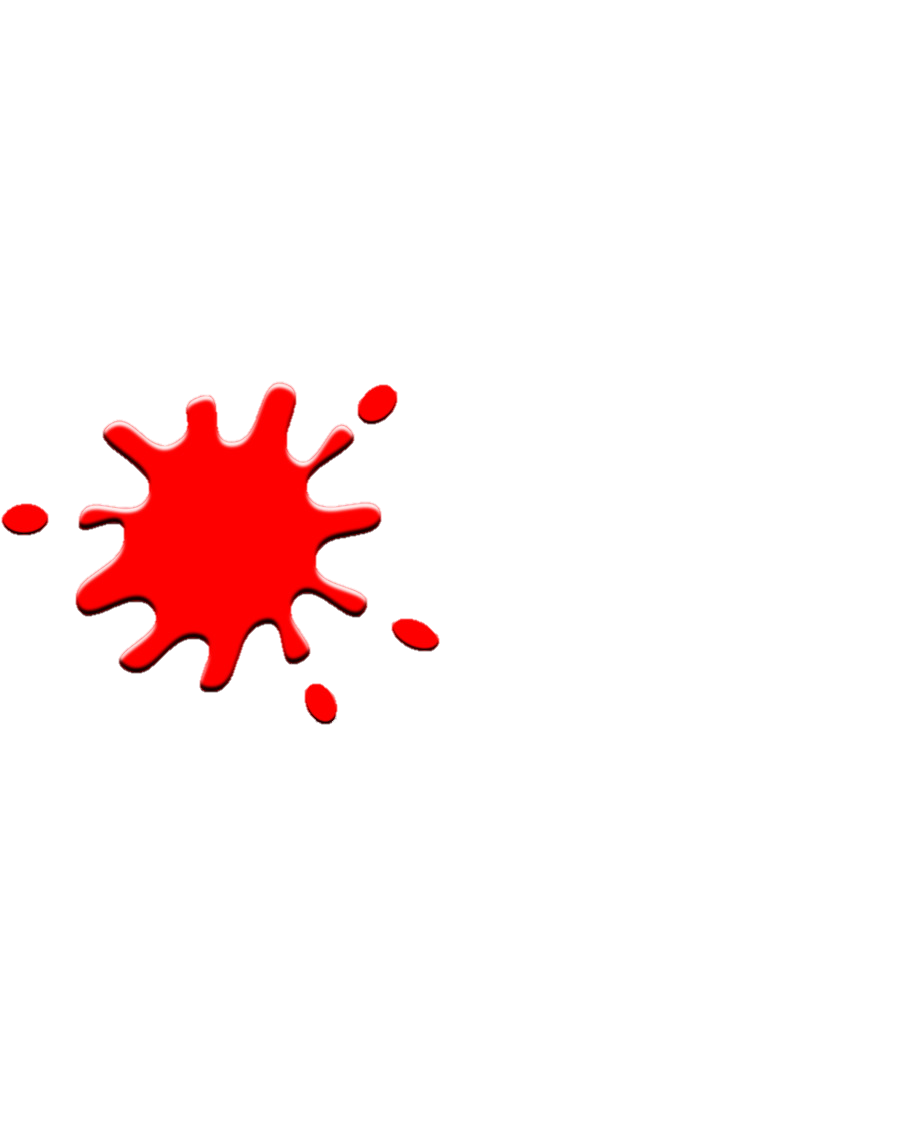 ?
d
d
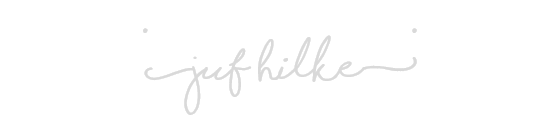 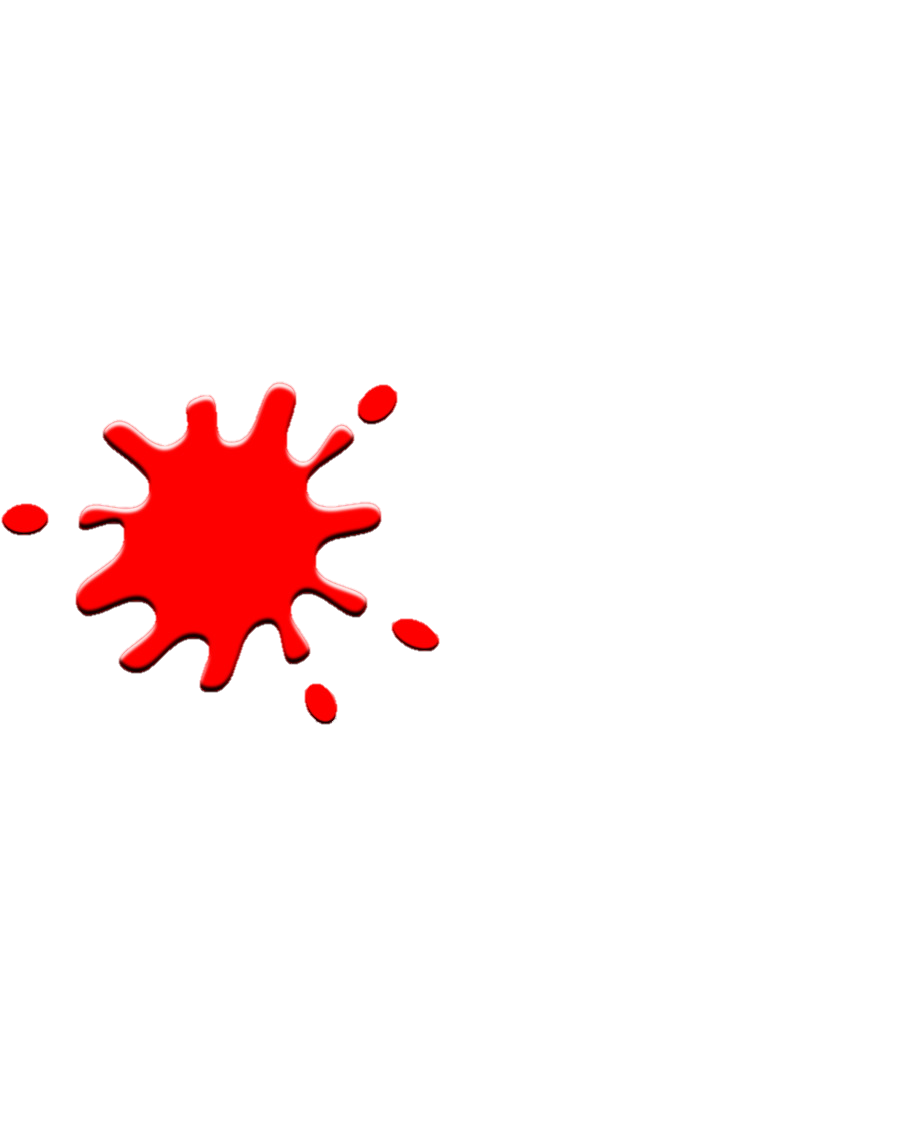 d
?
d
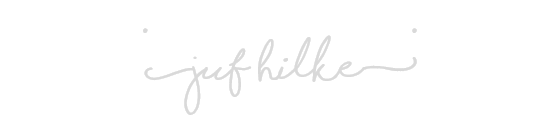 ?
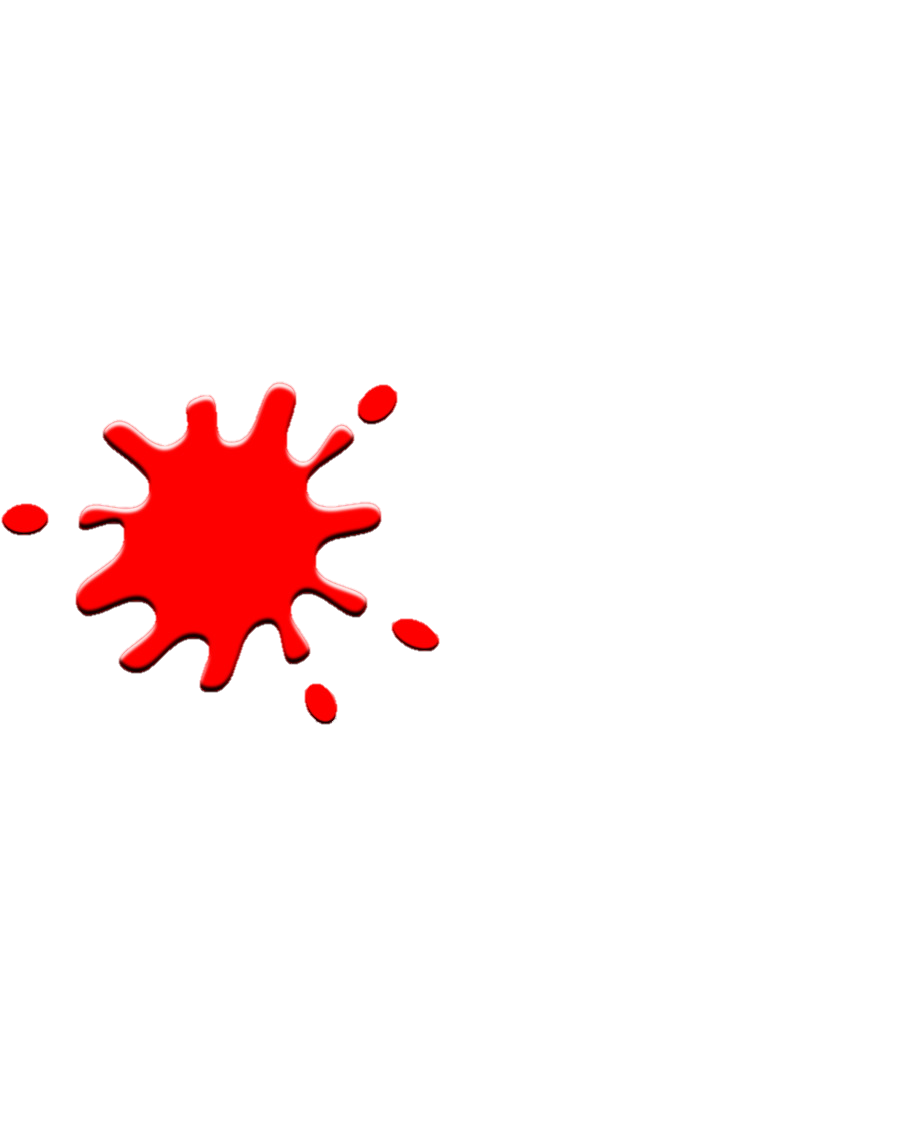 d
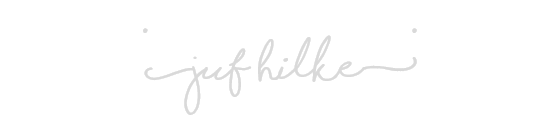 ?
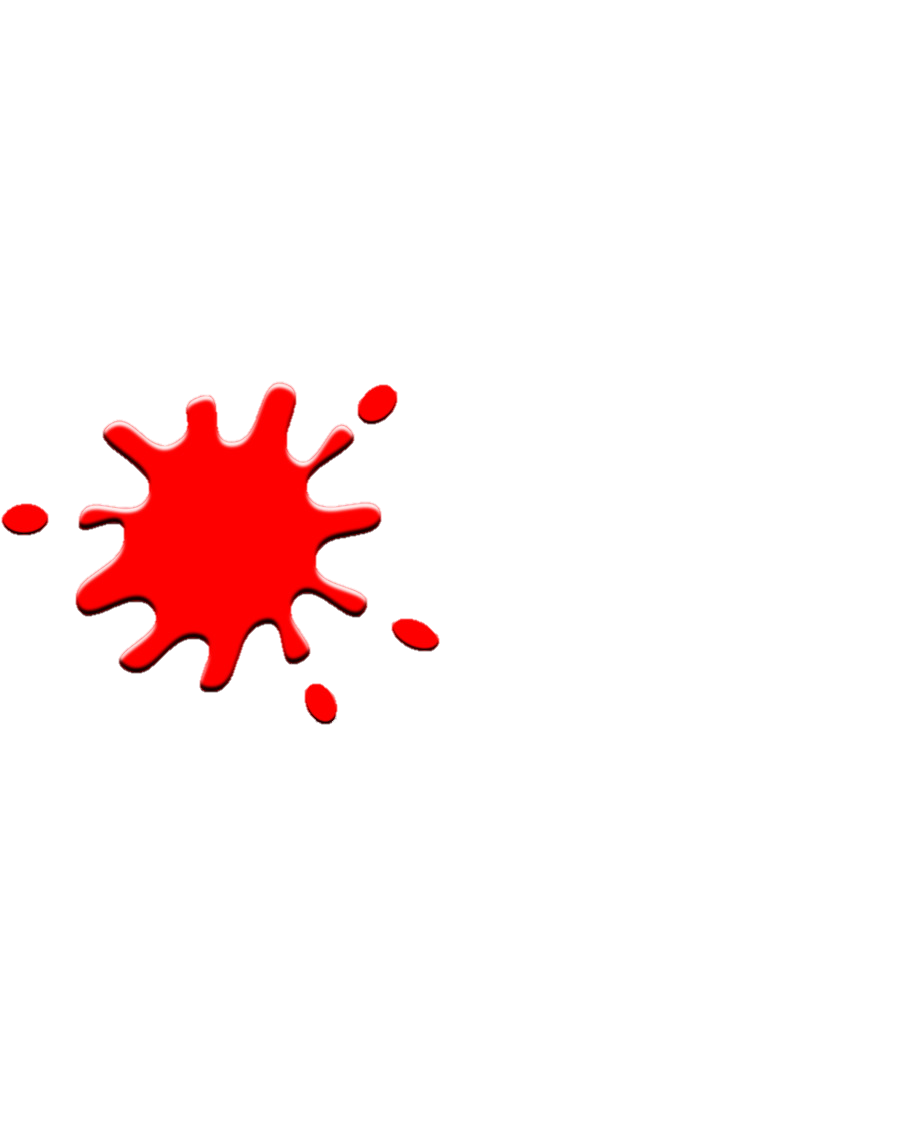 d
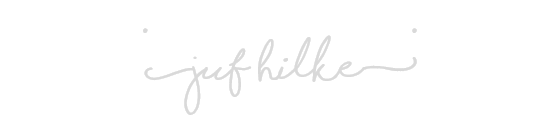 ?
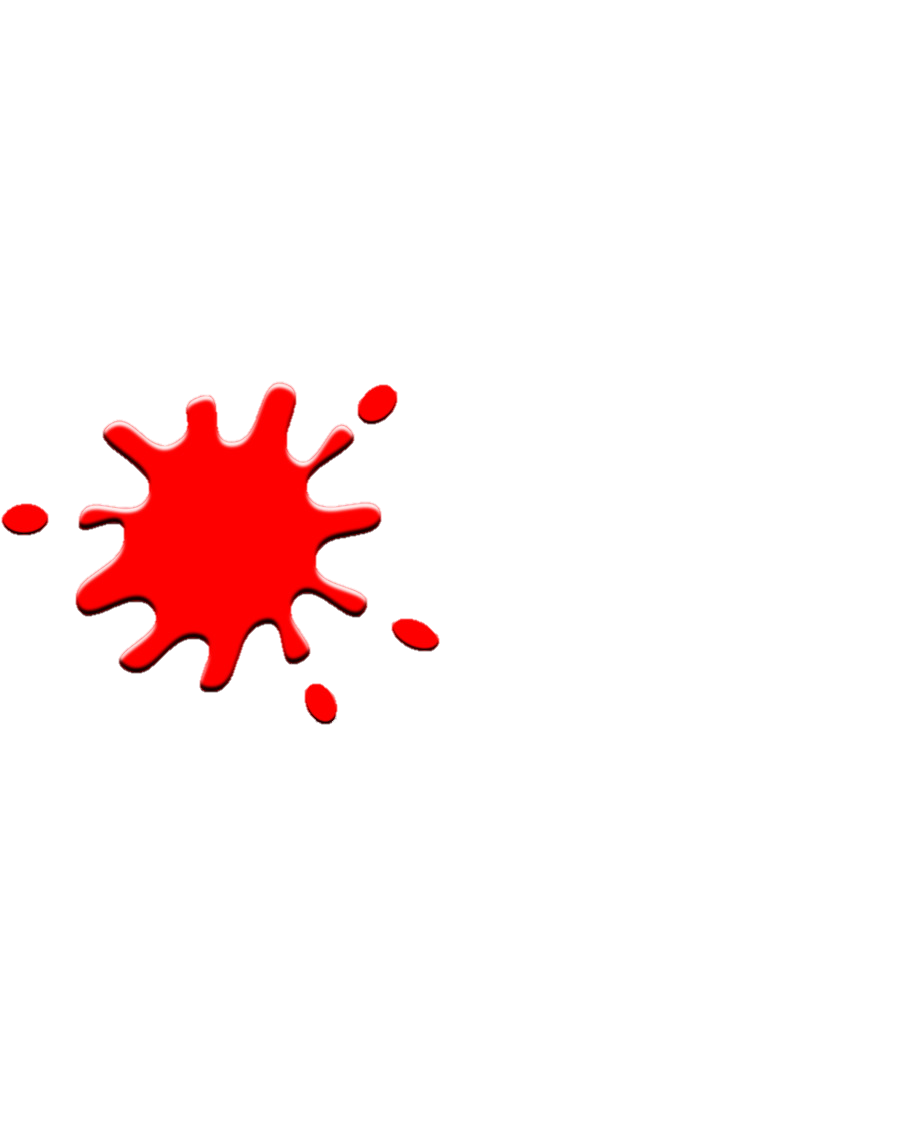 d
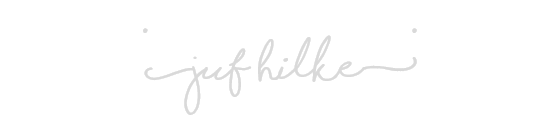 ?
d
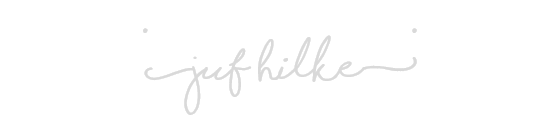 ?
d
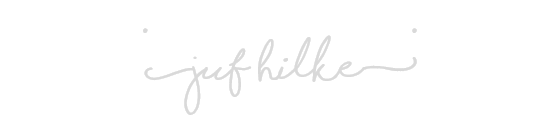 ?
d
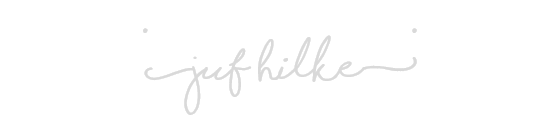 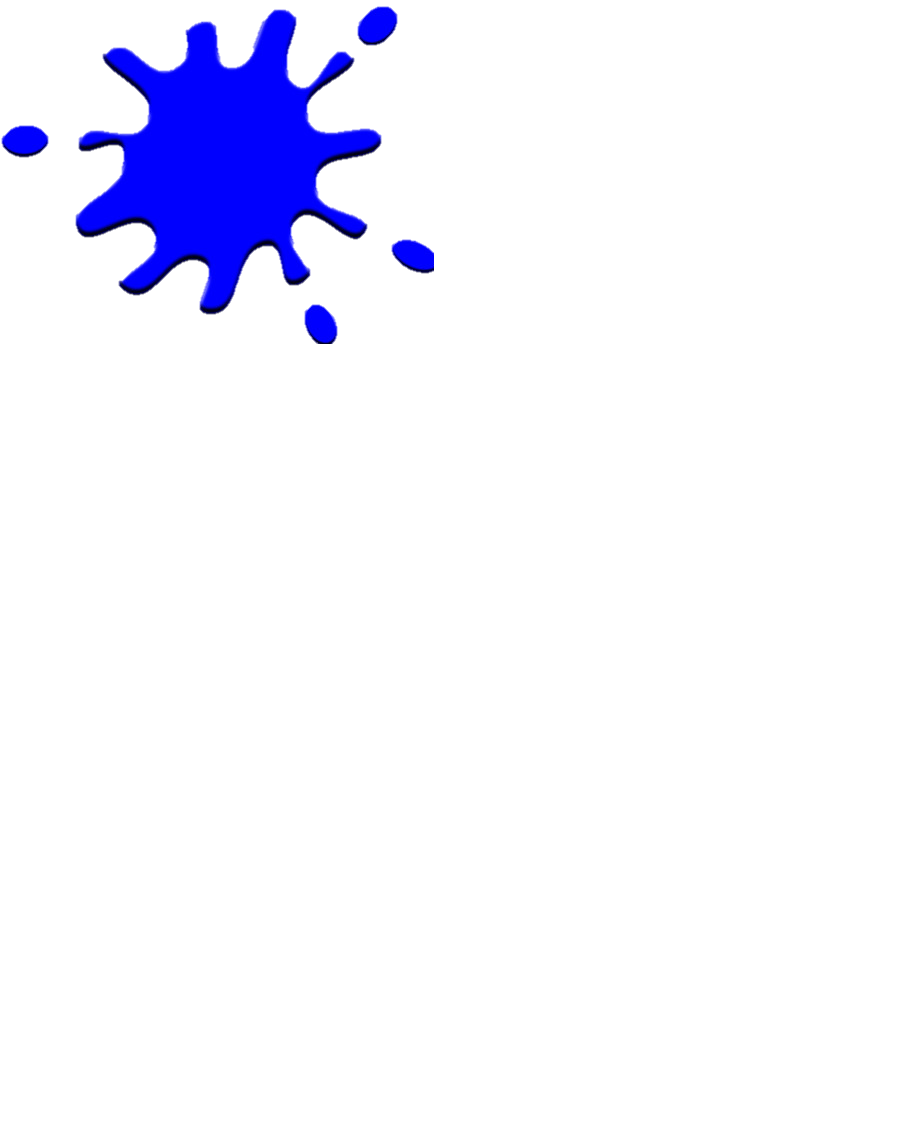 ?
d
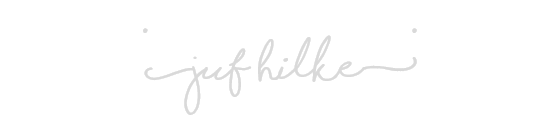 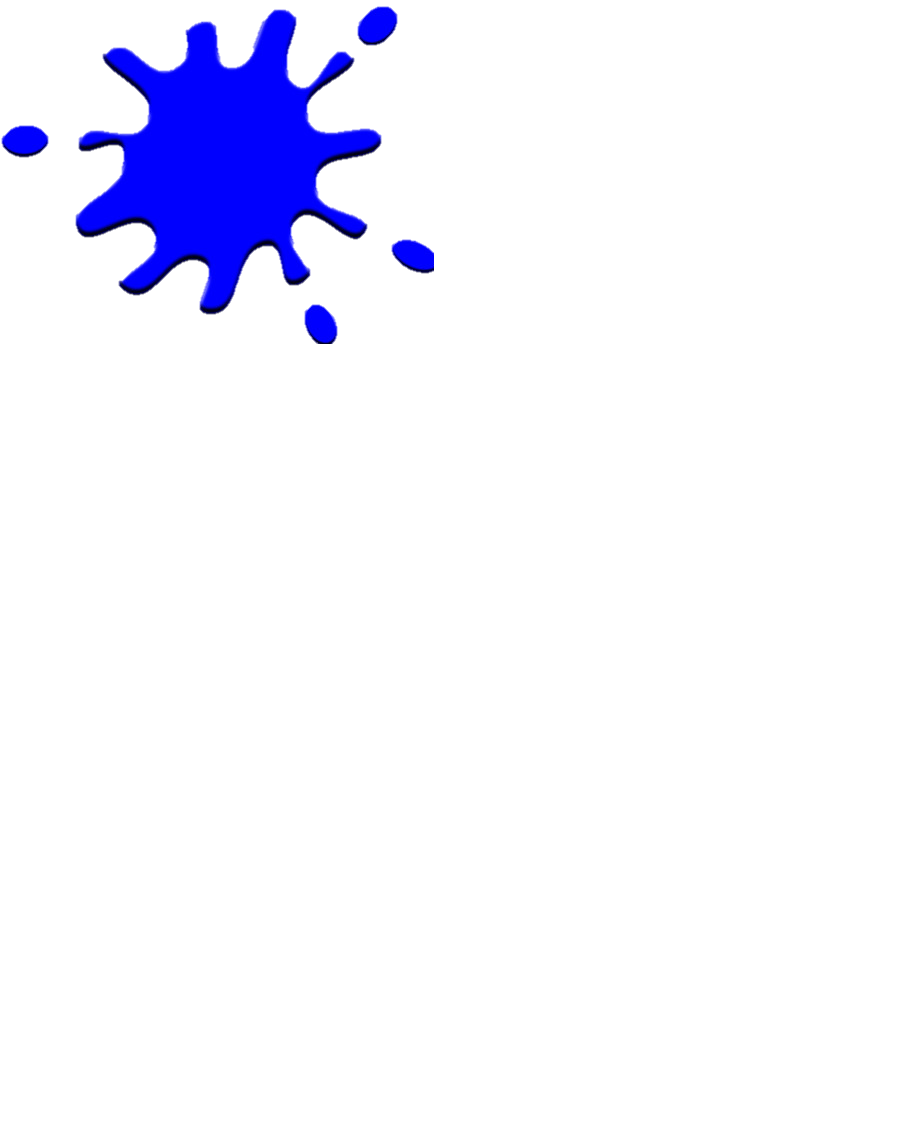 ?
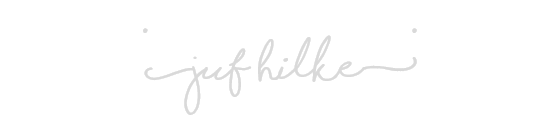 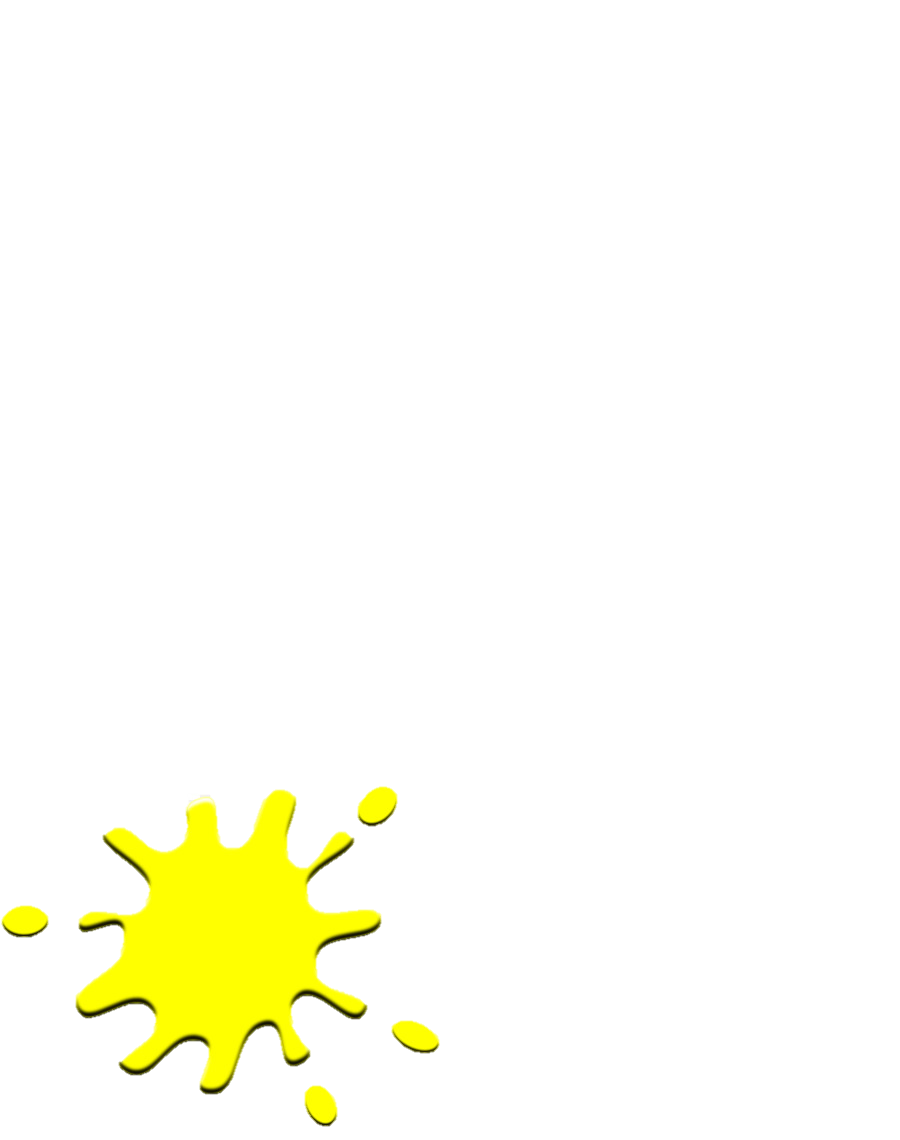 ?
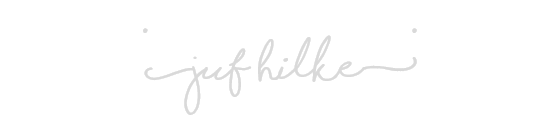 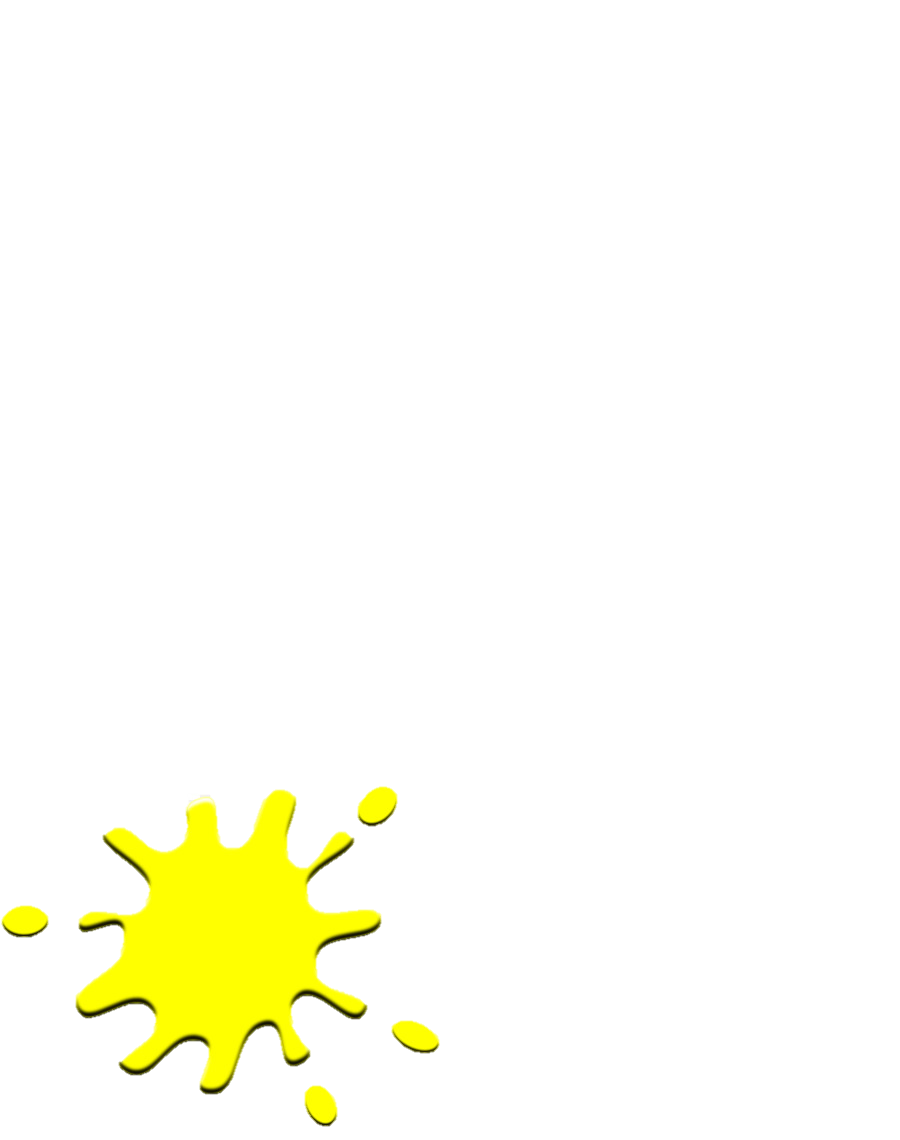 ?
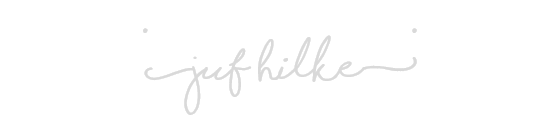 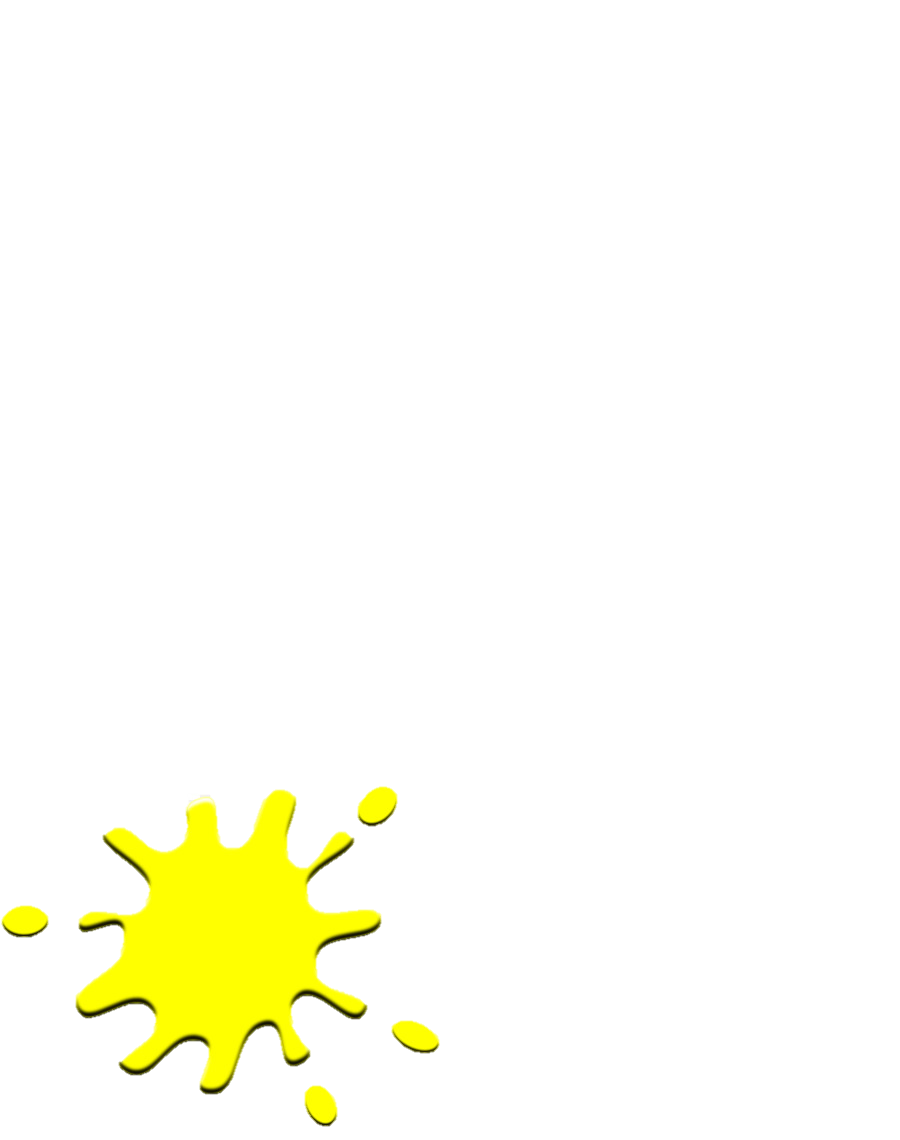 ?